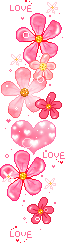 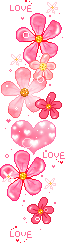 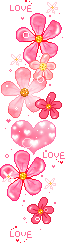 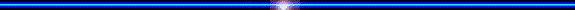 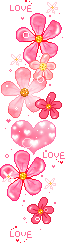 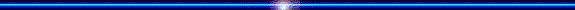 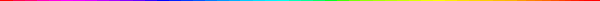 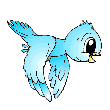 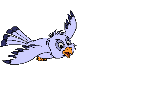 Trường mầm non Thượng Thanh
KHÁM PHÁ KHOA HỌC
ĐỀ TÀI : Khám phá 1 số loại quả.
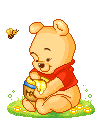 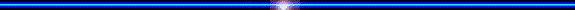 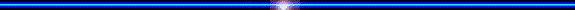 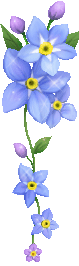 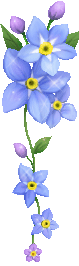 Giáo viên :
Đối tượng: Mẫu giáo bé
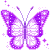 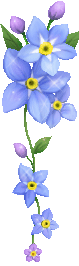 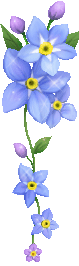 Năm học: 2016-2017
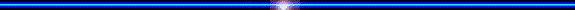 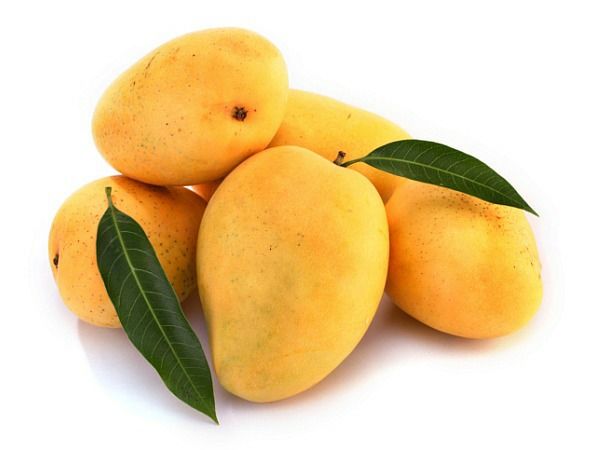 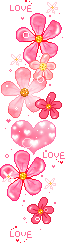 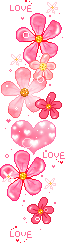 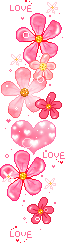 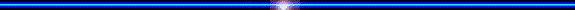 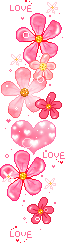 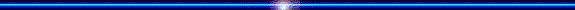 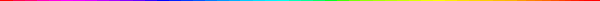 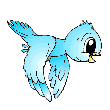 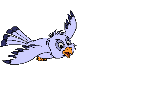 Xin trân thành 
cảm ơn!
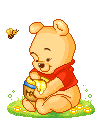 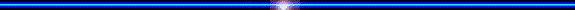 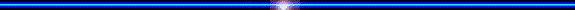 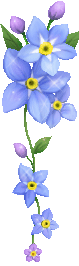 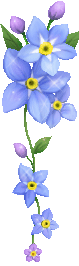 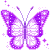 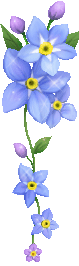 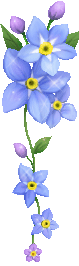 Năm học: 2016-2017
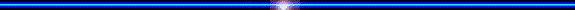